CwK
Thursday, 10 September 2020
Controlling Blood glucose Levels
Do Now Activity

Name the function of the pancreas in the endocrine system
Name the two hormones produced by the pancreas.
Self Assess
The function of the pancreas in the endocrine system is to control blood glucose levels by releasing hormones
Insulin and glucagon
Progress Indicators
Last Lesson: Required Practical
This Lesson: Controlling glucose
Next Lesson: Treating Diabetes
Good Progress
State the two hormones and target organs involved in controlling blood glucose levels
Describe how the hormones regulate blood glucose levels
Outstanding Progress
Compare type 1 and type 2 diabetes
Blood glucose is controlled and monitored by the pancreas
Two hormones produced by the pancreas are  
Insulin
glucagon
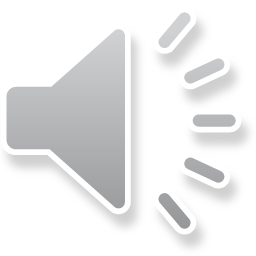 High Glucose Levels
Pancreas detects too much sugar in the blood
Release the hormone Insulin
Causes glucose to move from the blood into the liver and cell
Glucose is converted to glycogen for storage 
Blood glucose levels return to normal range
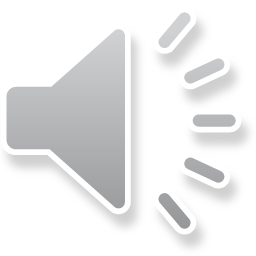 Low Glucose Levels
Pancreas detects not enough sugar in the blood
Release the hormone glucagon
Causes glucose to move from the liver and cells into the blood
glycogen is converted to glucose 
Blood glucose levels return to normal range
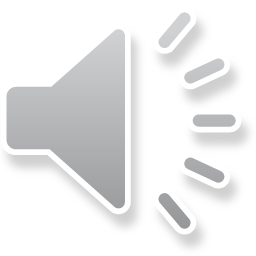 Demonstrate
Draw a flow diagram to show the reflex arc (7)
Describe a synapse and how the neurotransmitter passes through (2)
Name the two hormones involved in regulating blood glucose concentration (2)
Describe how the body returns a high blood glucose level back to the normal range (4)
Describe how the body returns a low blood glucose level back to the normal range (4)
Type 1
Type 2
Pancreas fails to produce sufficient insulin
High glucose levels
Treated with insulin injections
Body cells no longer respond to insulin
Controlled by diet and exercise
Obesity is a risk factor
Plenary
State the two hormones involved in controlling blood glucose levels
Describe how normal blood glucose levels are returned to normal after eating a sugared donut
Compare type 1 and type 2 diabetes